Pflege woher? Pflege wohin?
Caritas Alba Iulia, Siebenbürgen, Rumänien
Dr. András Márton, Direktor
,
● Kontext der Langzeitpflege in Rumänien

● Hintergrund Caritas Alba Iulia

● Fragestellungen - Pflege

● CE Position zur EU LTC Strategie
Kontext der Langzeitpflege in Rumänien
● Kronisch unterfinanziertes, hochzentralisiertes Wohlfahrtssystem

● Über 95% der Langzeitpflege informal, formale Pflege sehr schwach vertreten, nicht allgemein zugänglich

● Viele Pflegebedürftige / wenige Pflegekräfte

● Prekäre Infrastruktur, prekärer allgemeiner Zugang zu Dienstleistungen

● LE über 65:				16,7 Jh. (EU 19,9)
● LE ohne Behinderung über 65:	5,5 Jh. (EU 9,9)
Kontext der Langzeitpflege in Rumänien
● Armutsrisiko					35,8%
● Armutsrisiko Kinder				41,5%
● Armutsrisiko am Land				53%
● Armutsrisiko bei Roma				80%
● IWP							15%
							
● 30% der Bevölkerung Lebensführungsmäßig im Ausland
● 30% der Ärzte im Ausland
● 30% der Jugendlichen (15-29) im Ausland

● Minimaleinkommen/Monat: 	     	300 EUR Netto
● Durchschnittseinkommen/Monat:		795 EUR Netto
● Min. Rente/Monat:				200 EUR Netto (1,5 M)
● Durchschnittsente/Monat:			375 EUR Netto (2,5 M)

● Versorgung Stazionär:			850 EUR/Monat
● Zuschüsse maximal			300-350 EUR
Kontext der Langzeitpflege in Rumänien
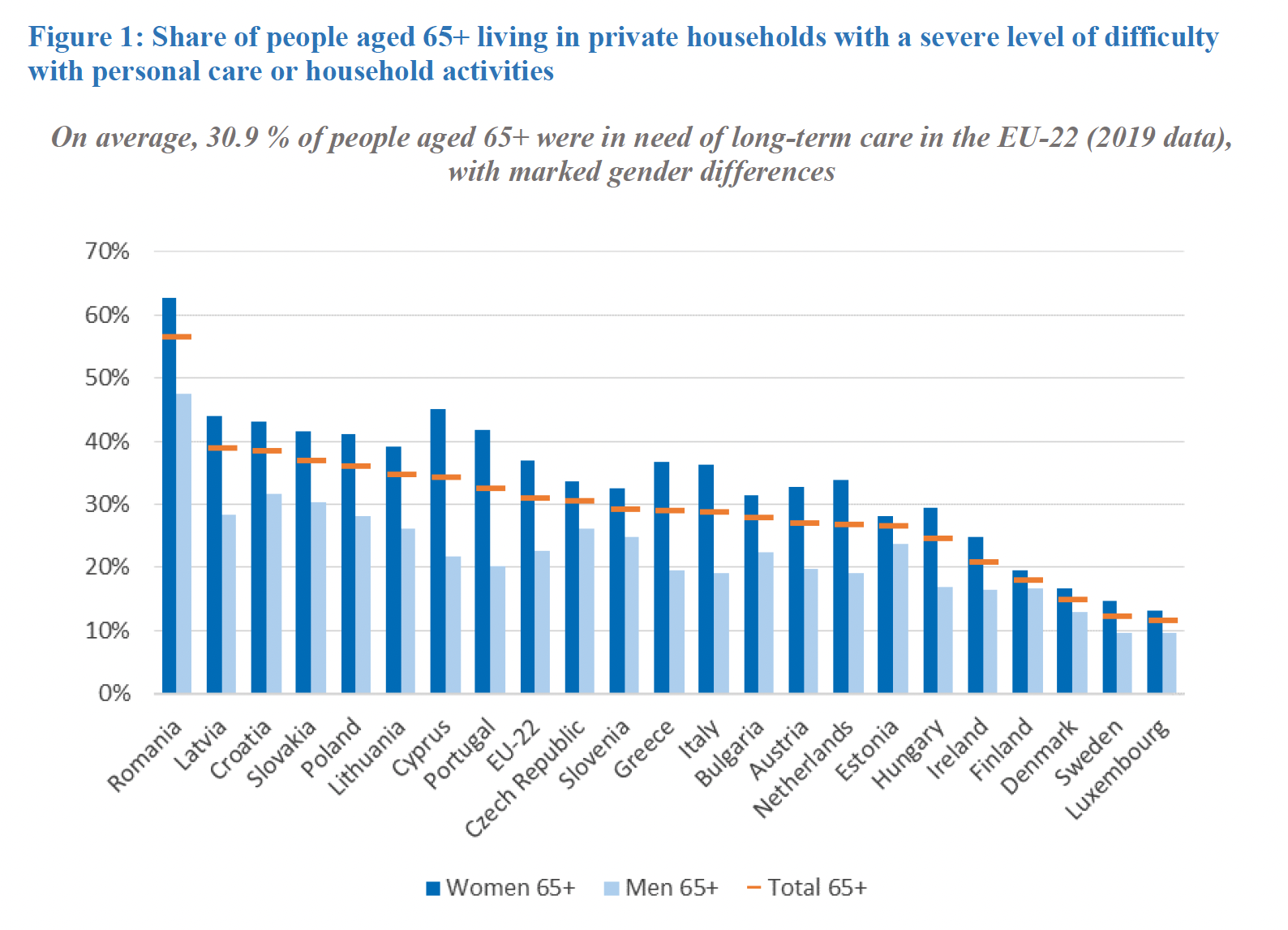 Kontext der Langzeitpflege in Rumänien
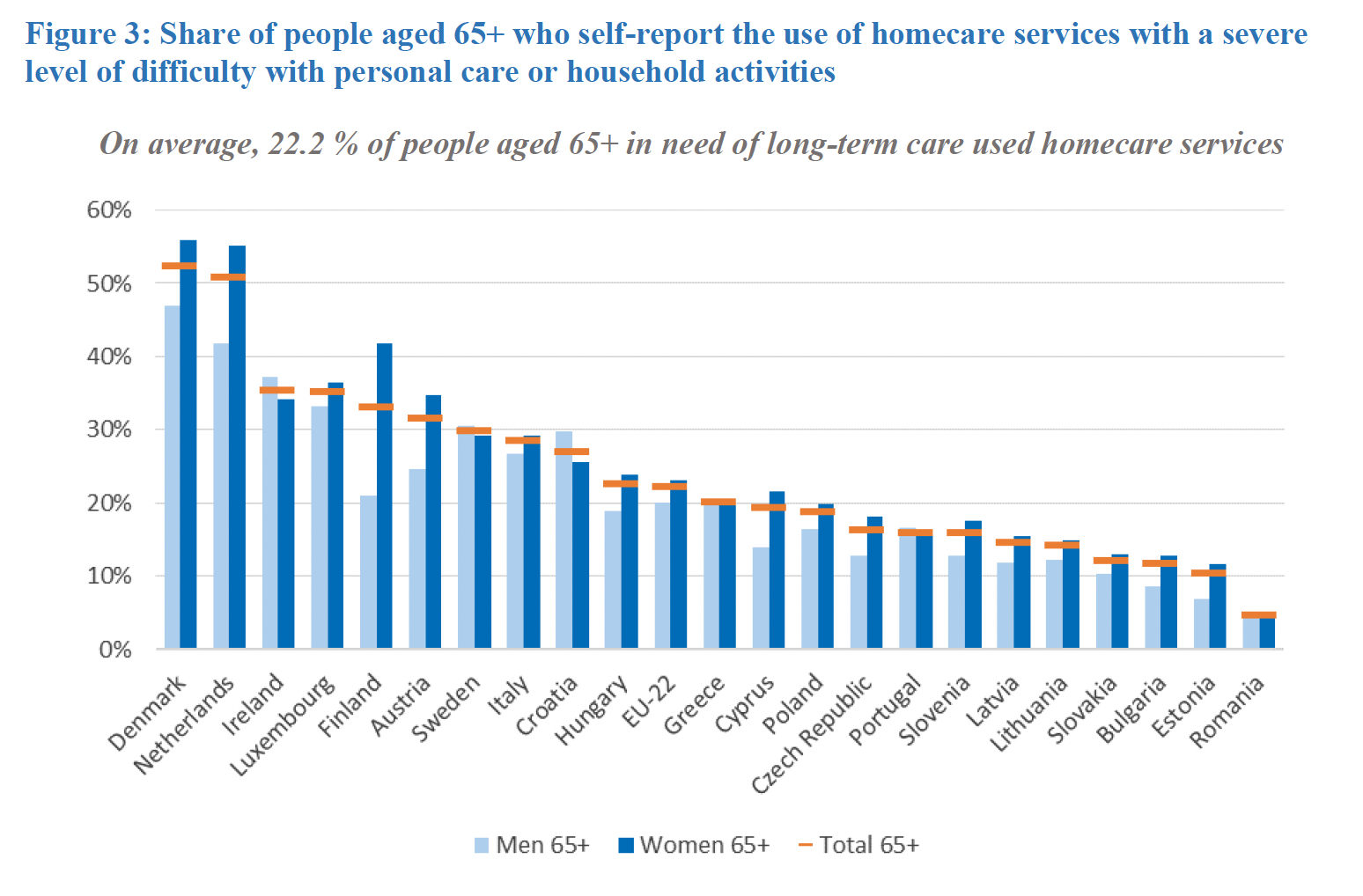 Kontext der Langzeitpflege in Rumänien
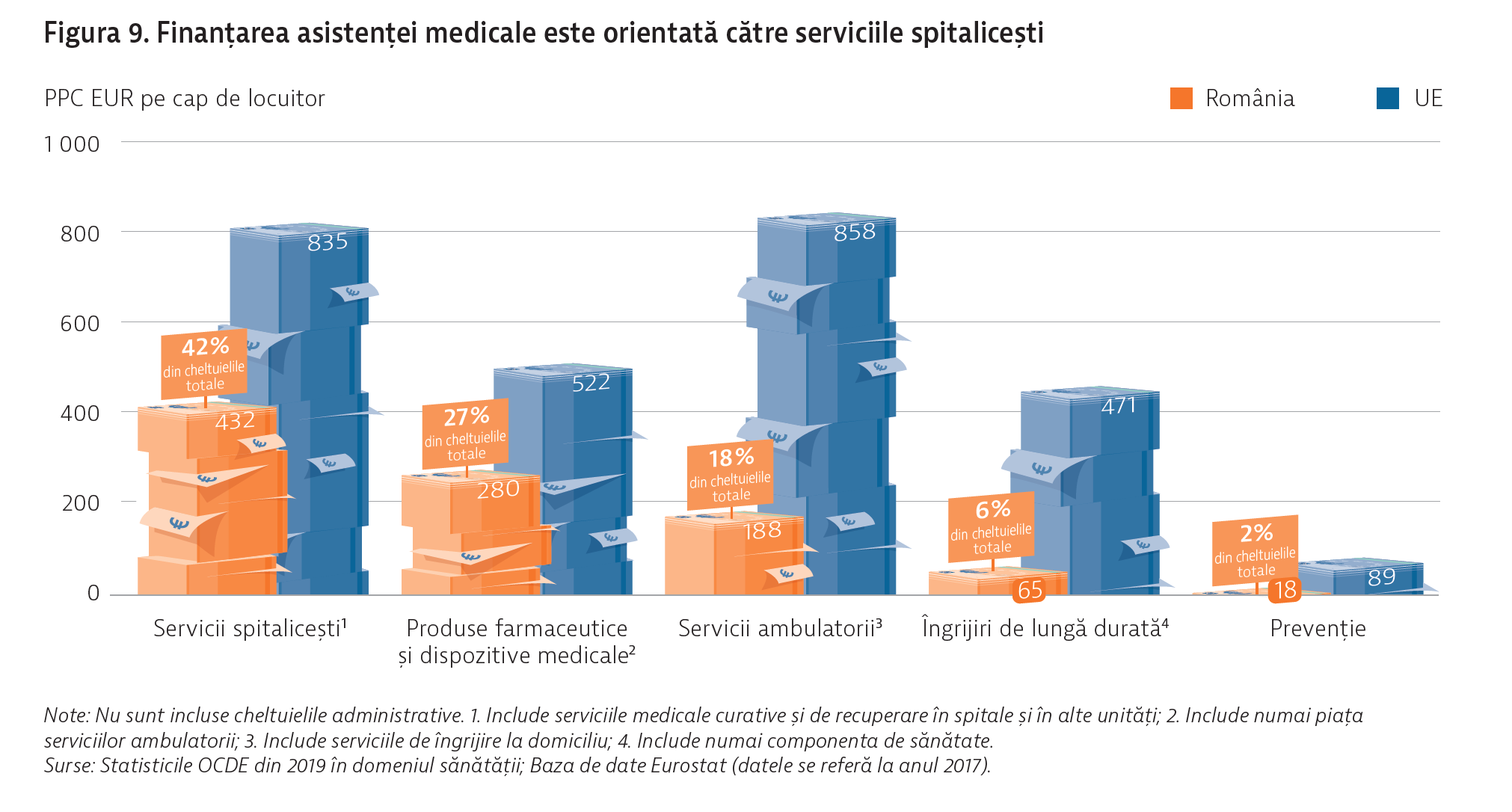 Hintergrund unserer Organisation
● Pflegepionierin in Rumänien (seit 1994)

● Pflege als strategischer Schwerpunkt

● Schulungen und Innovation

● Internationale Vernetzung (Caritas Netzwerk West und Ost, HCTF, Care Quality Network, EKA, Fair Care Taskforce)

● Projekt Rund um die Uhr betreut – Fair Care Kooperationsprojekt (Caritas CH, Fair Care Mobility and MigrationStandard)
Pflege wohin? Pflege woher?
● Pflegenot steigt exponenziell

● Ressourcen schrumpfen exponenziell

● Immer mehr von was nicht geht, und was noch dazu kommt

● „Import/Export” von Pflegekräften, 
	Löst das Problem nicht, 
	Herausforderungen im Zielland und Herkunftsland
	
● Ethische Herausforderung: Recht auf Pflege nur für Einige
CE Position zur EU LTC Strategie
● Strategische Empfehlungen so Verbindlich wie möglich
	Minimalstandards/Grundrecht/Monitoring

● Pflege soll kein Marktprodukt sein - falsche Anreize
	LQ und autonome Lebensführung, NGO und Sozialwirtschaft

● Qualität kostet: Finanzielle Grundlagen sichern
	Kollektive Versicherung/Einkommensbezogener Beitrag

● LiveInCare – Fair Care and Mobility  Standard

● Informelle Pflegekräfte
	Finanzielle Unterstützung/Rente/Bildung/Professionelle Stütze

● Double-bind
	Freizügigkeit/Soziale Angelegenheiten in nationaler Zuständigkeit

● EU Care Guarantee
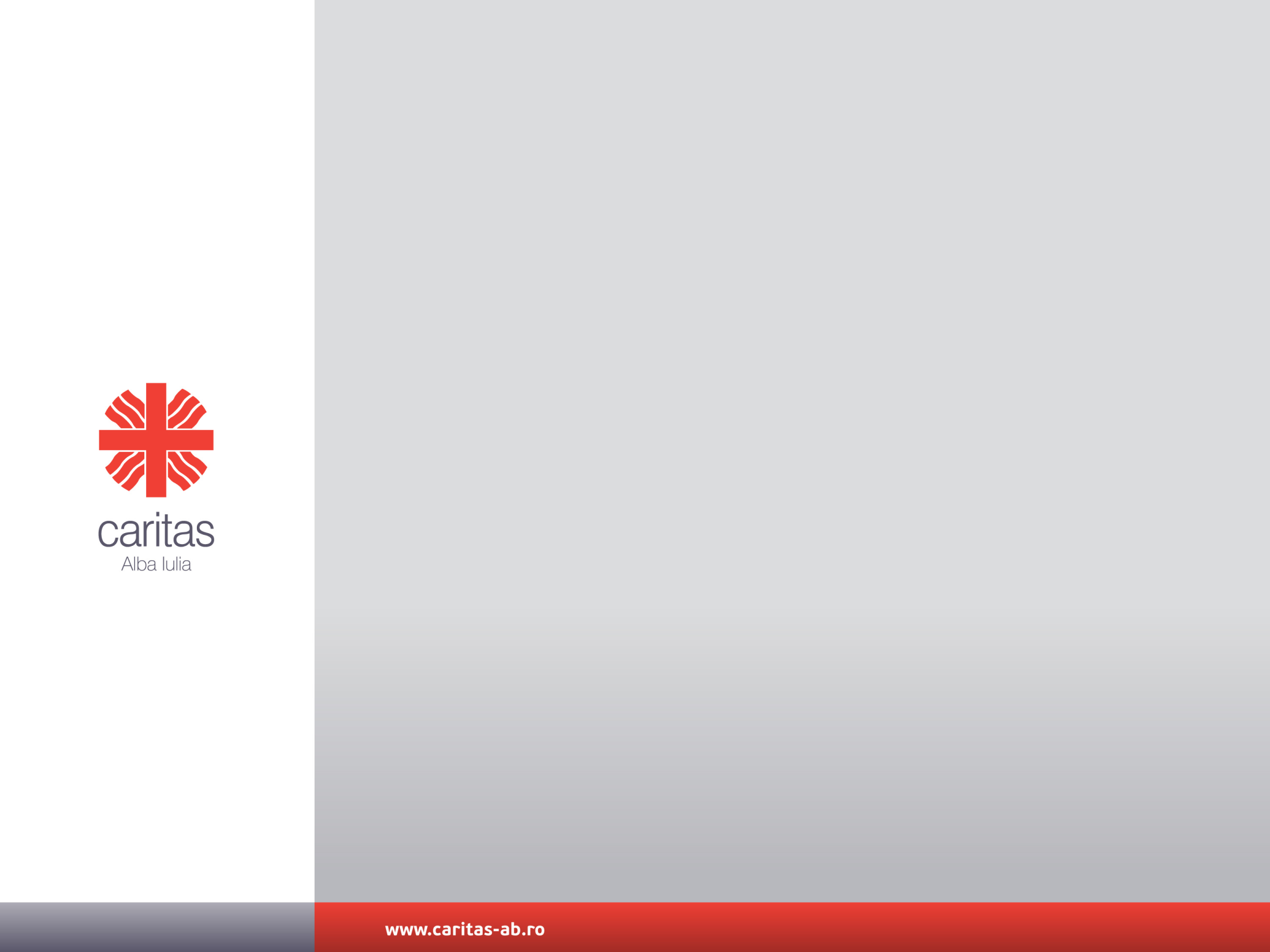 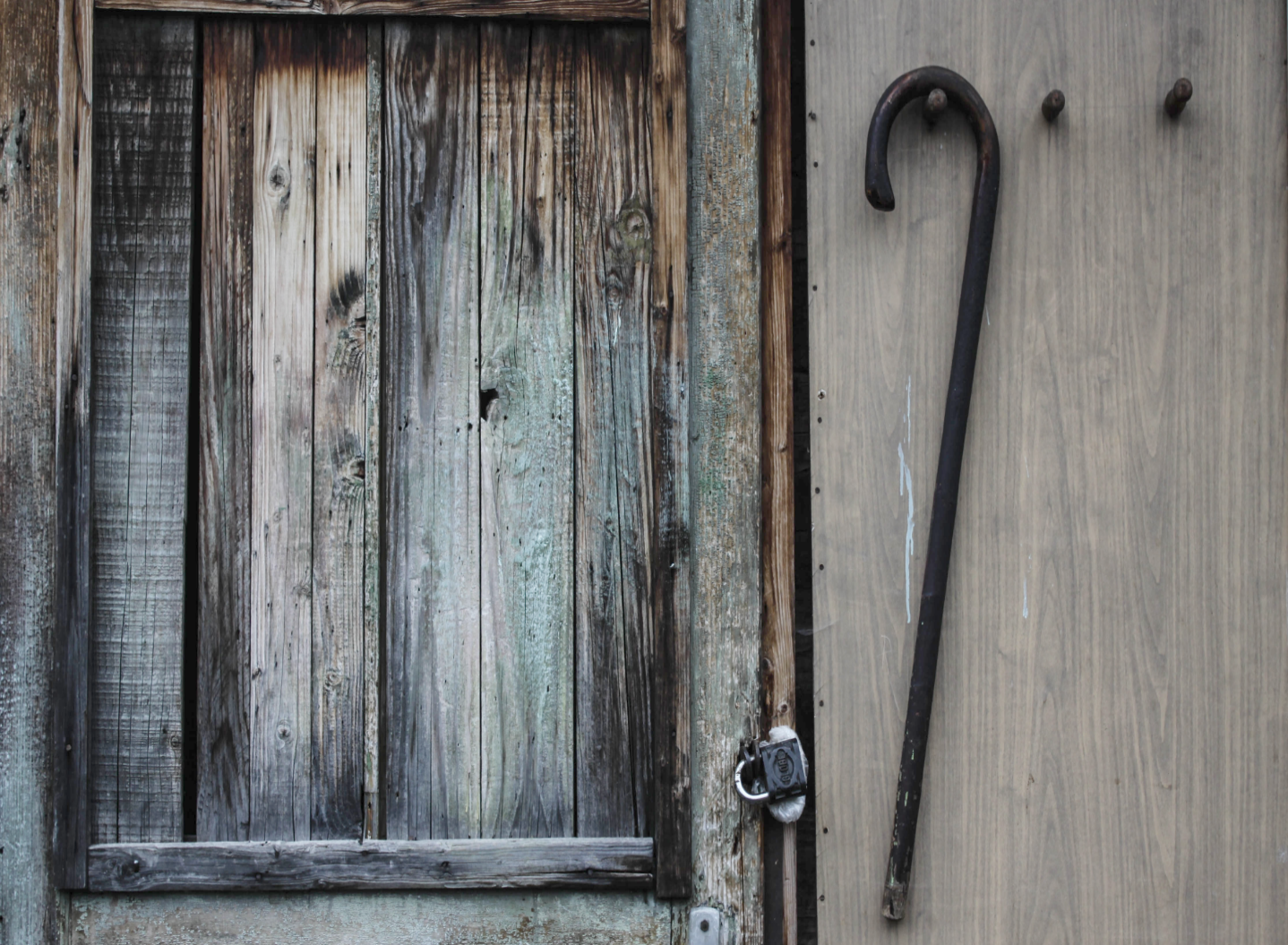 Danke für Ihre Aufmerksamkeit!